Disability and Intersectionality on College Campuses
A case for inclusivity through personal stories
MSW, LSW, TICC, SSA, 
Partner, Father, Counselor, Disability Rights Activist, Absurdist Think Tank Founder
Help people with disabilities have a community-based, good life
Founded FANs program in Athens County
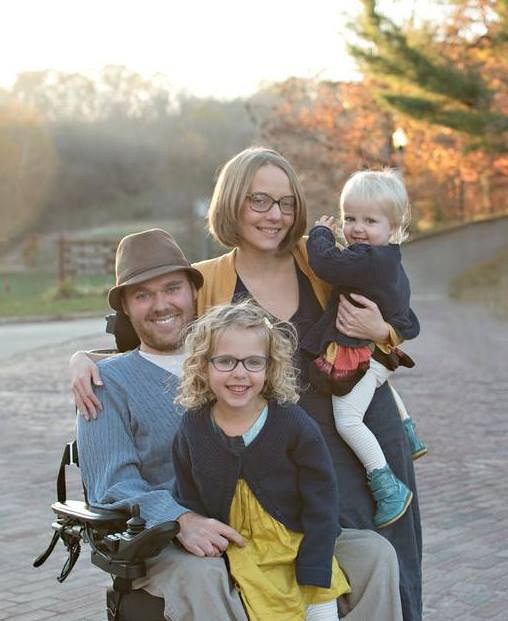 Who am I?
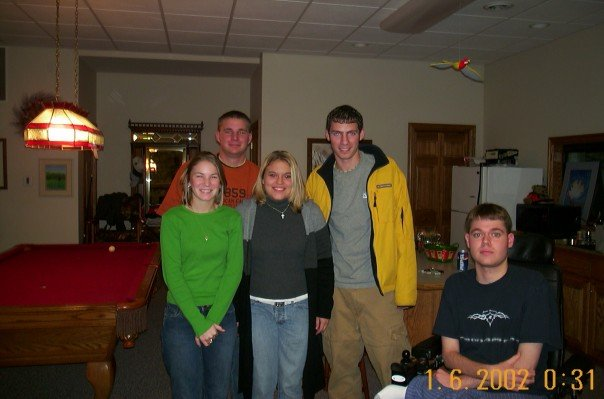 Unsure and Quiet
Liked sports
Apolitical 
Deist
Depressed
Wanted to be a novelist
Who was I?
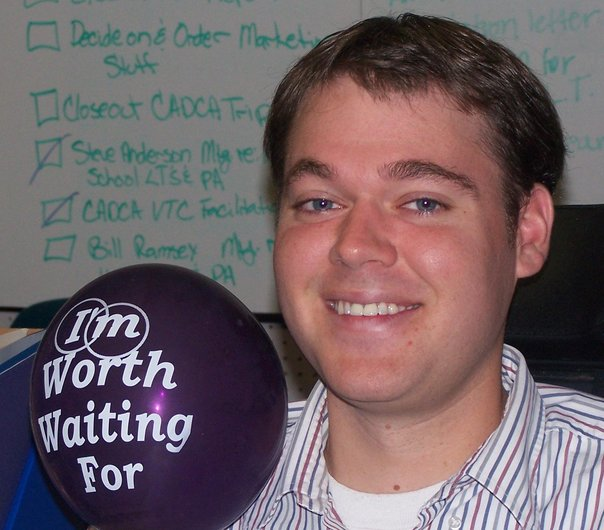 What happened?
Got Involved
President of Disability Awareness Club
But also
Joined Service Fraternity, Social Fraternity, BBBS, Crisis Hotline, Leadershape, Students for Peace and Justice, Urban Leadership Internship Program, English and Creative Writing major
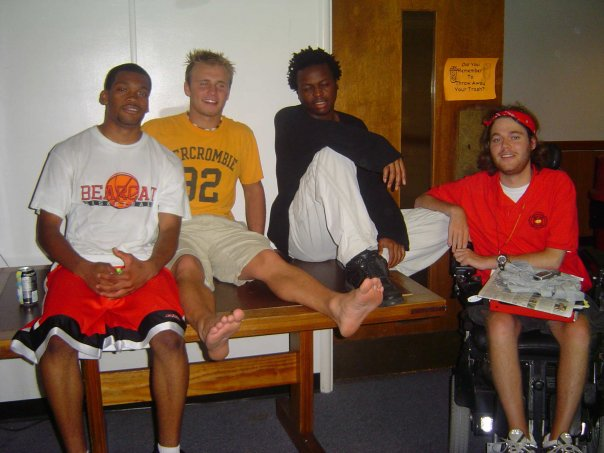 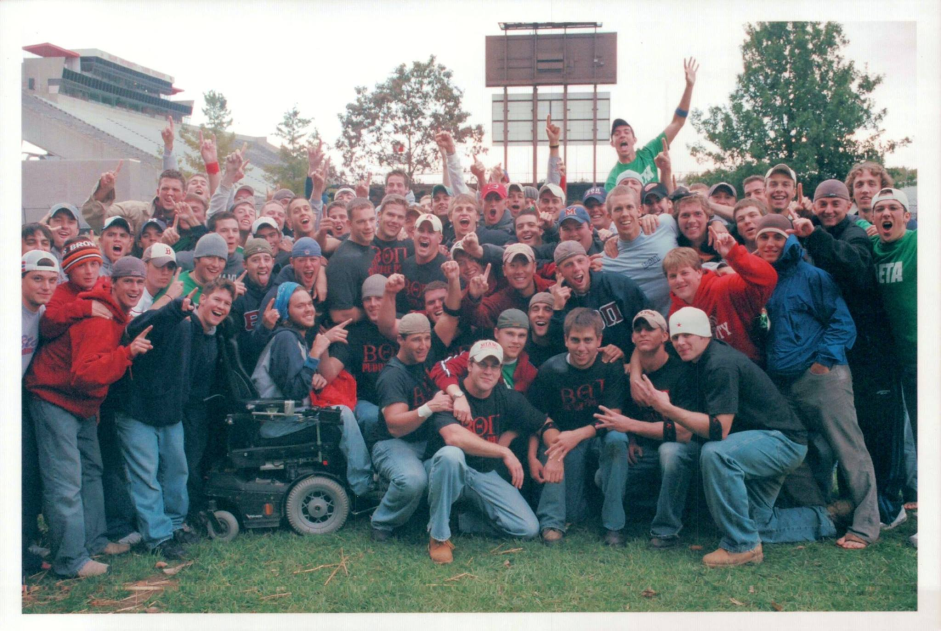 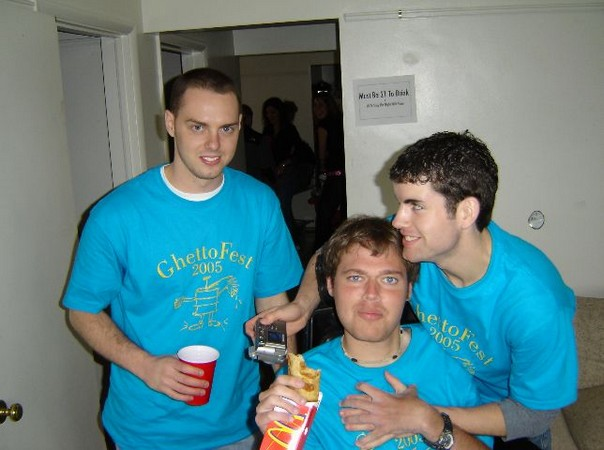 I went to College
Inclusive, Welcoming, Diverse, Challenging
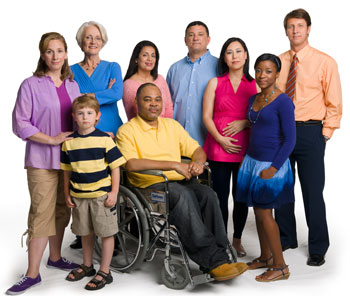 The Ideal College
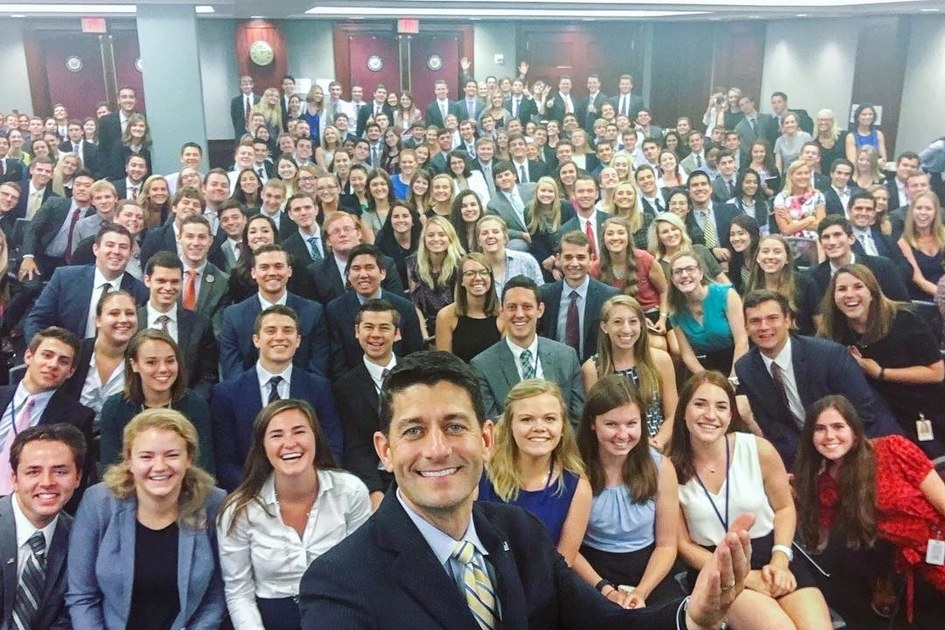 The Real College
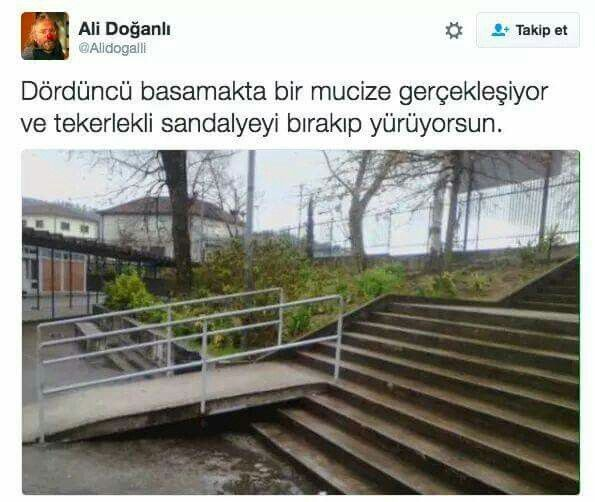 Real CollegeThe Step Single Incident
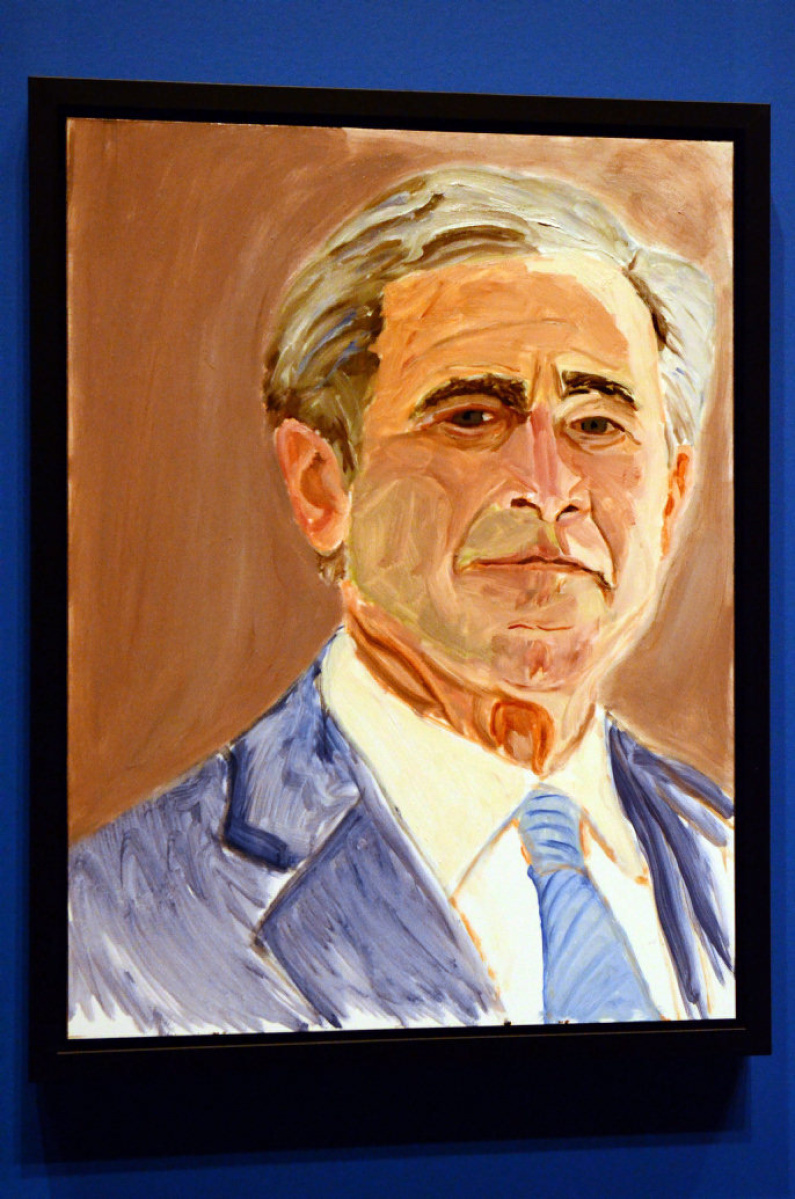 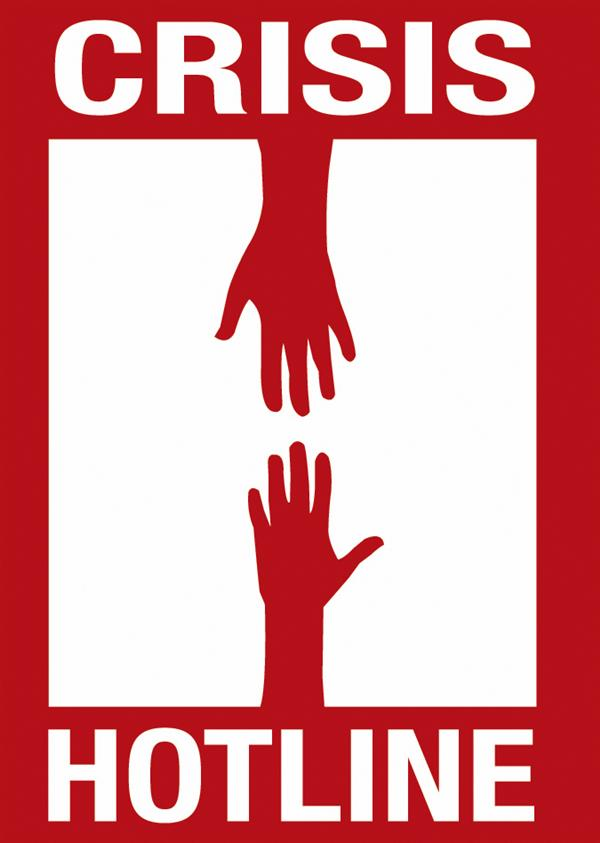 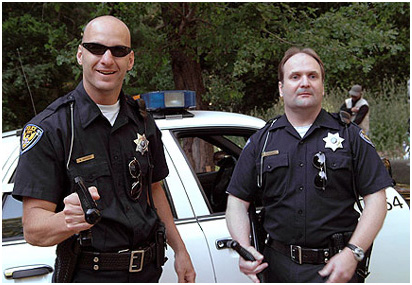 Times of Transcendence
I’m a teenage girl at a bar
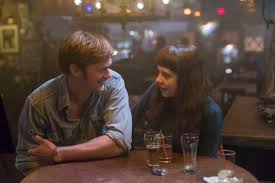 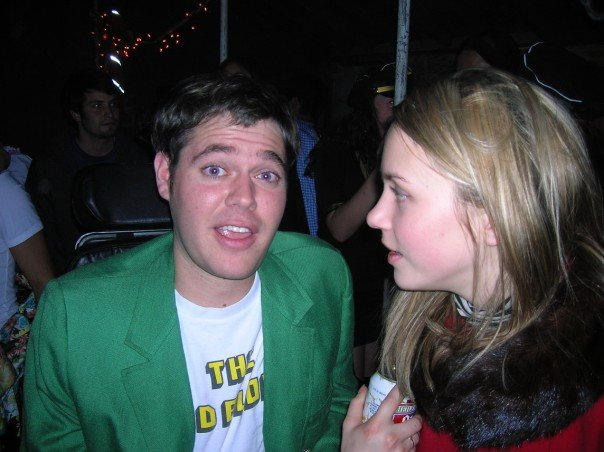 The Real World
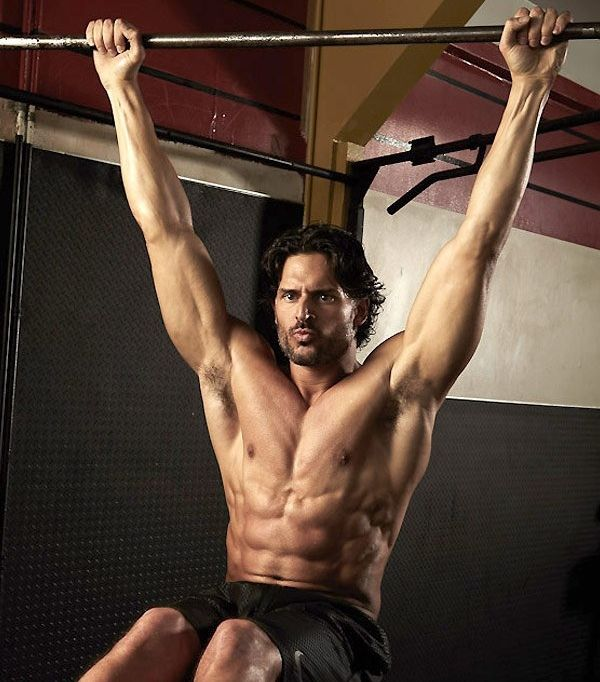 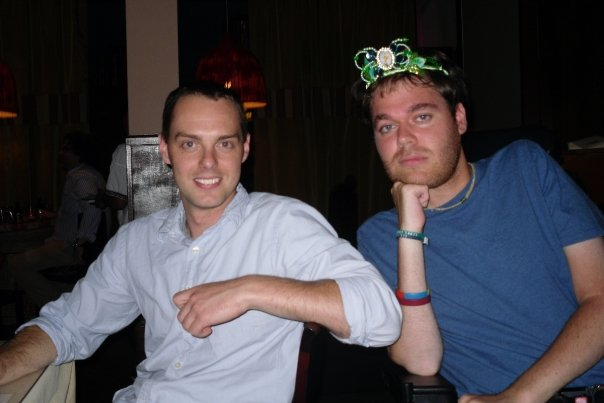 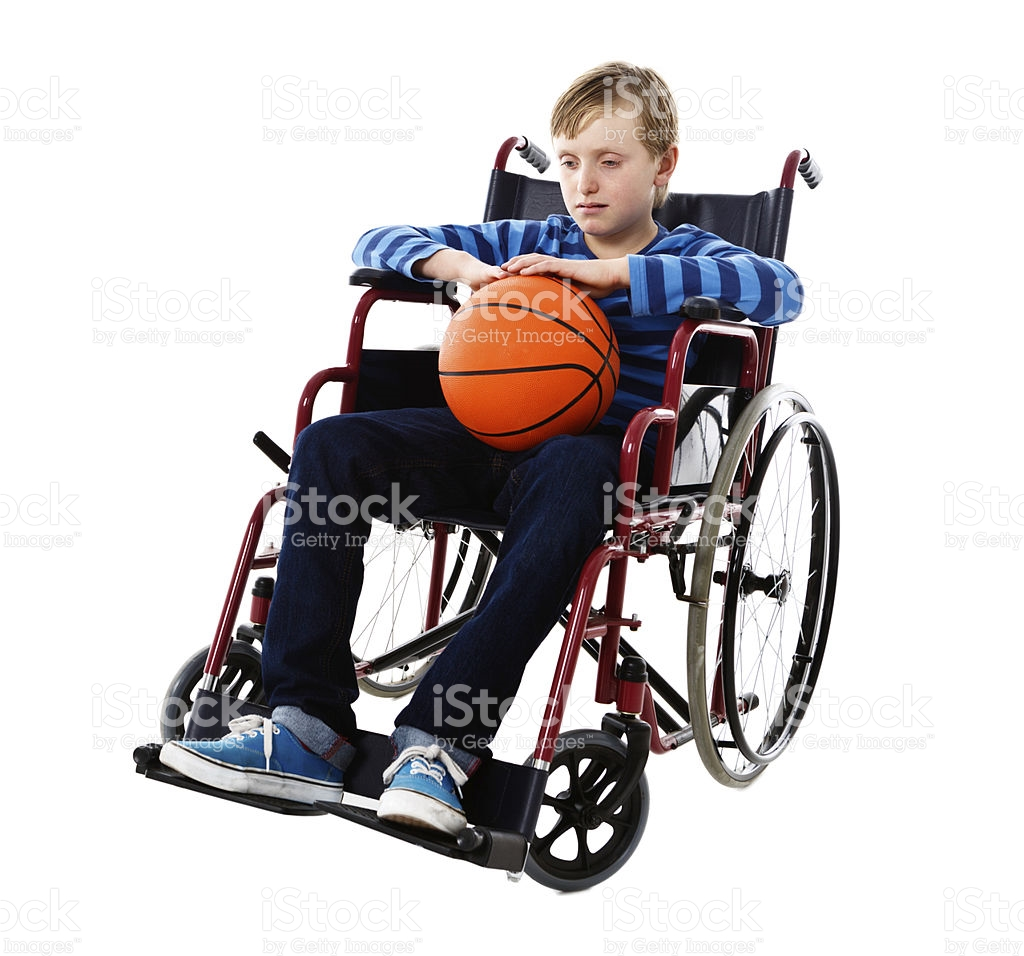 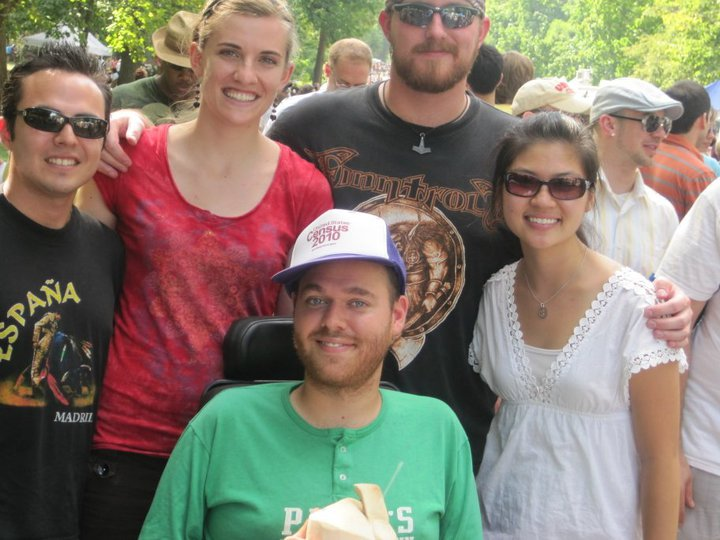 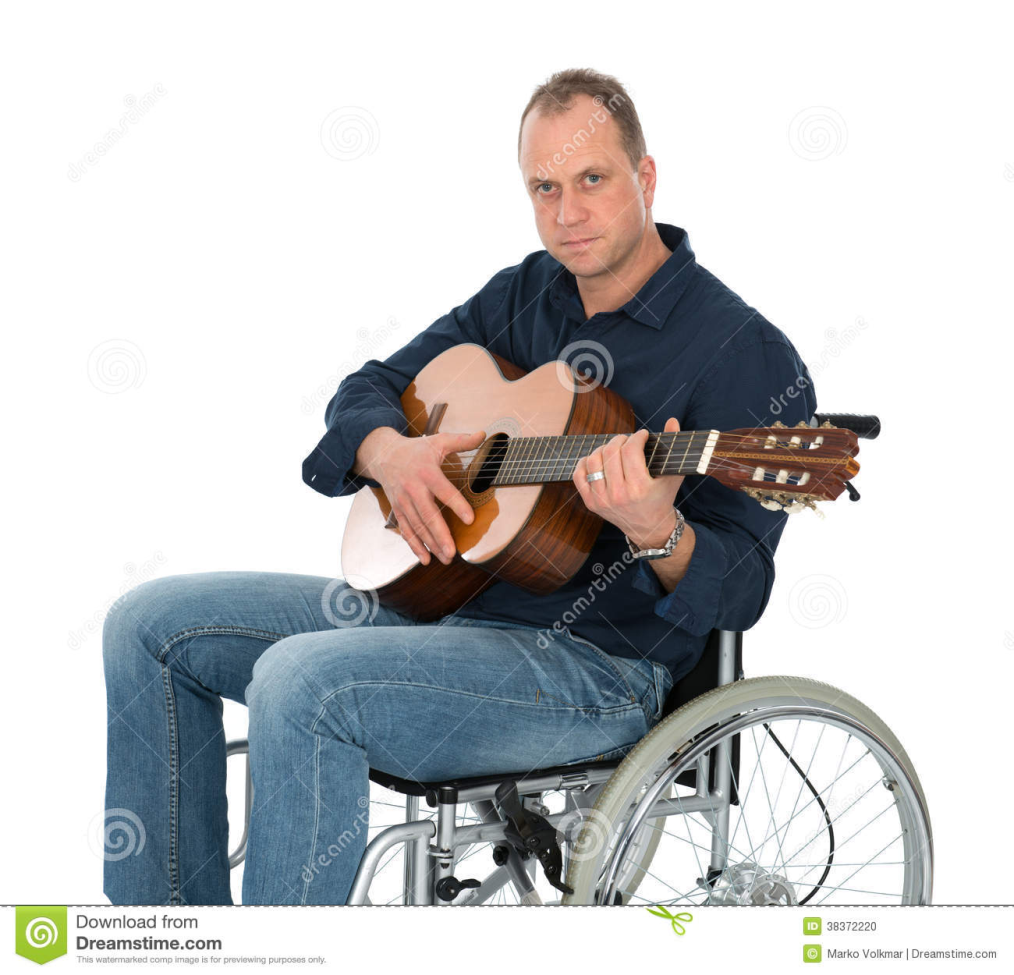 Inspiration Porn vs Pity Dichotomy
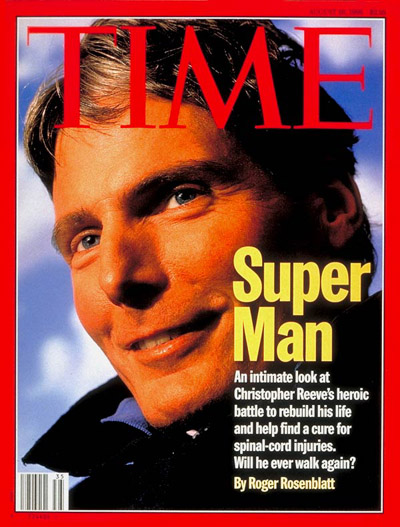 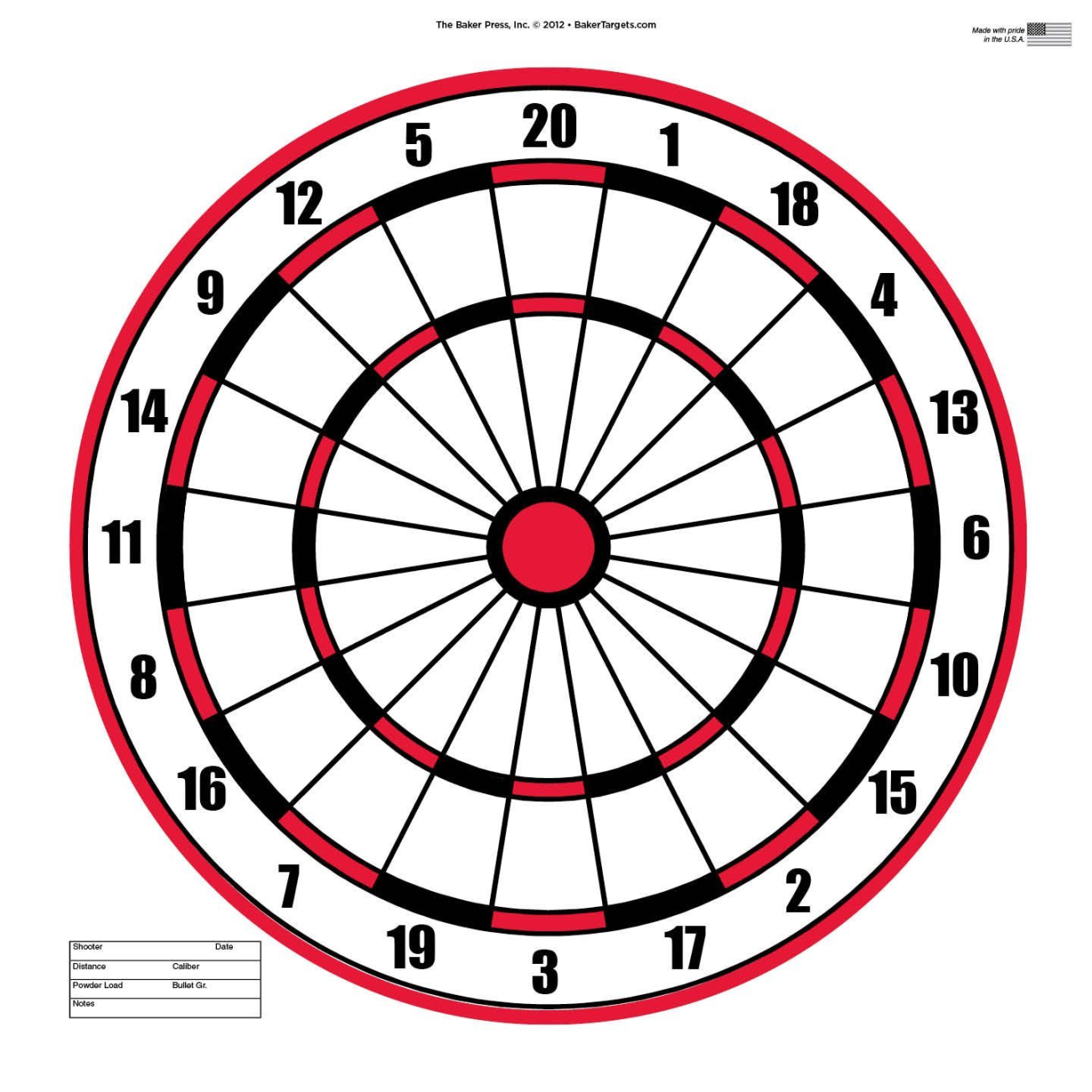 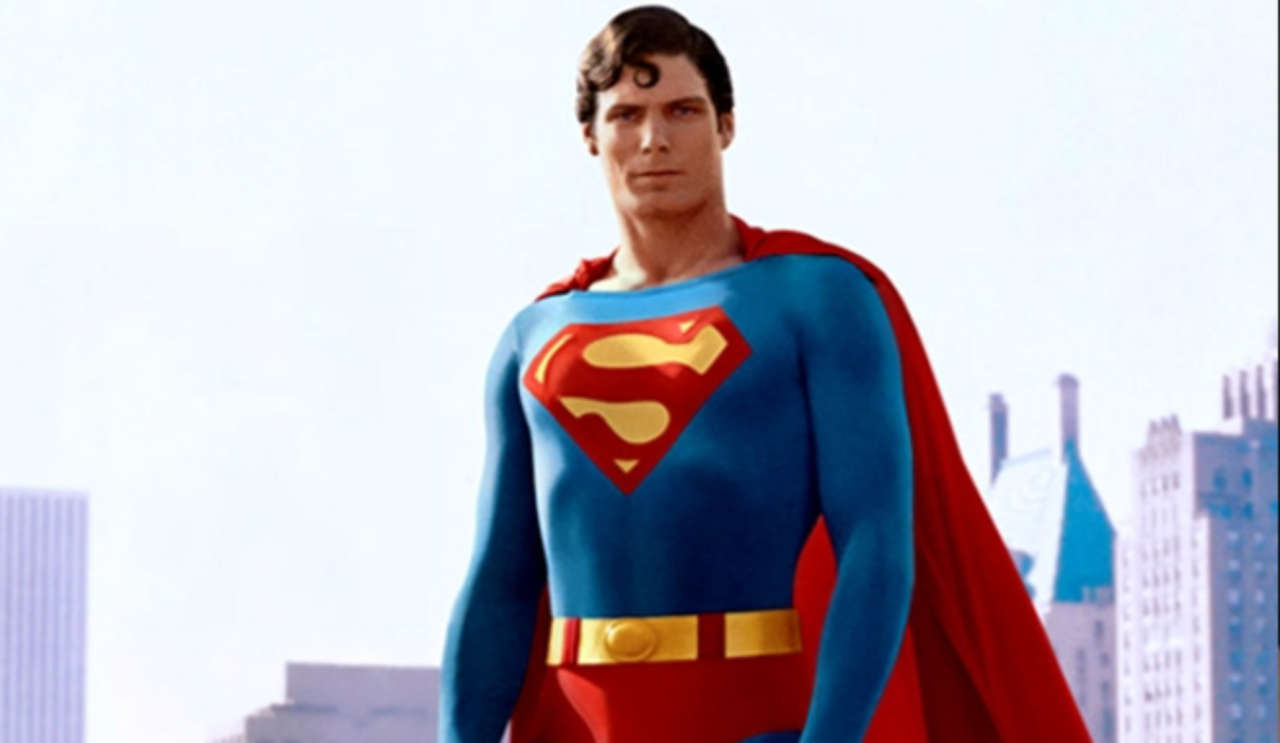 Why do negative stereotypes still exist? (Why I don’t like Christopher Reeve)
How do you make Disability part of the Intersectionality that is happening on campus?
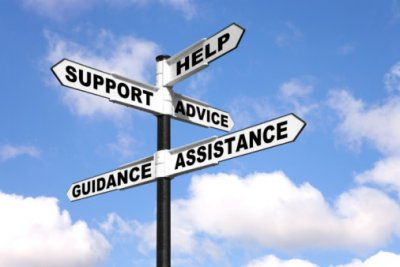 Advice Time Portion of Presentation
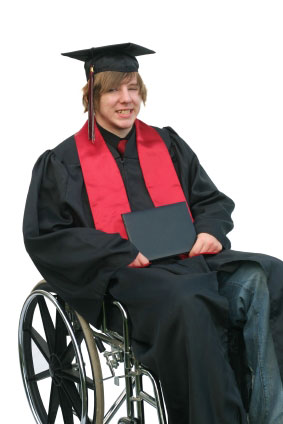 1. You have to have people with disabilities on campus
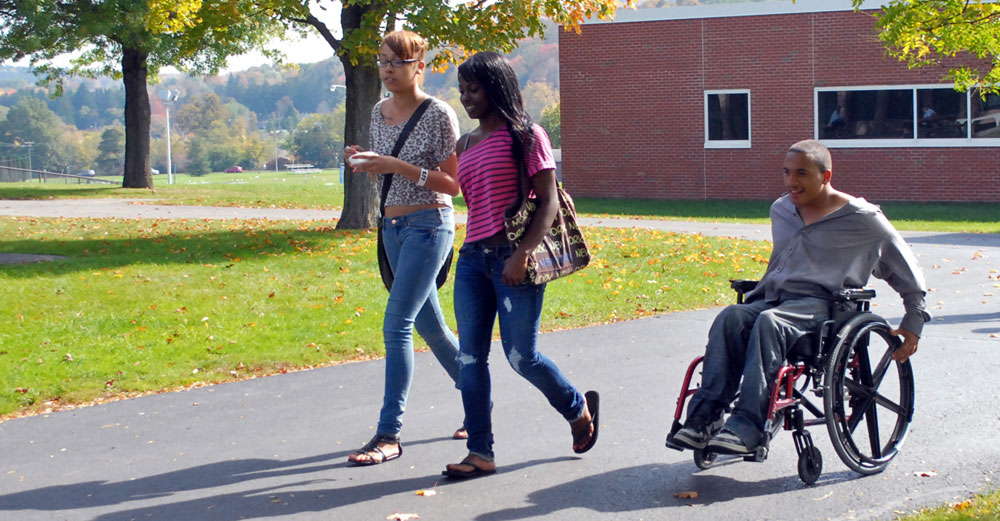 2. Normalize Disability on Campus
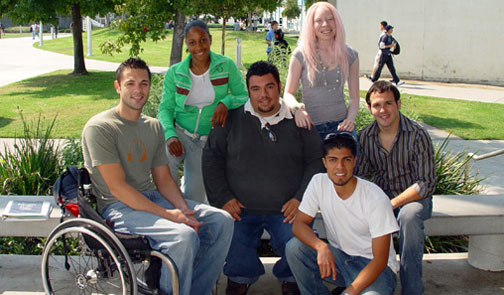 3. Create intentional space
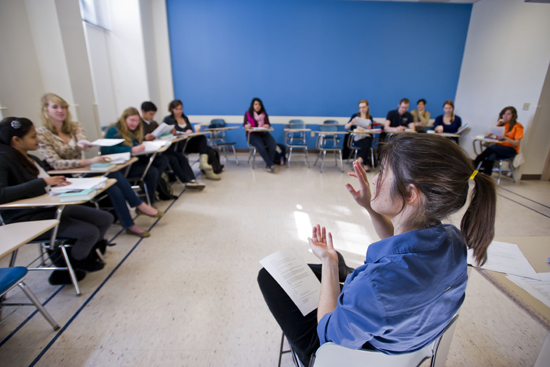 Find leaders and work with them
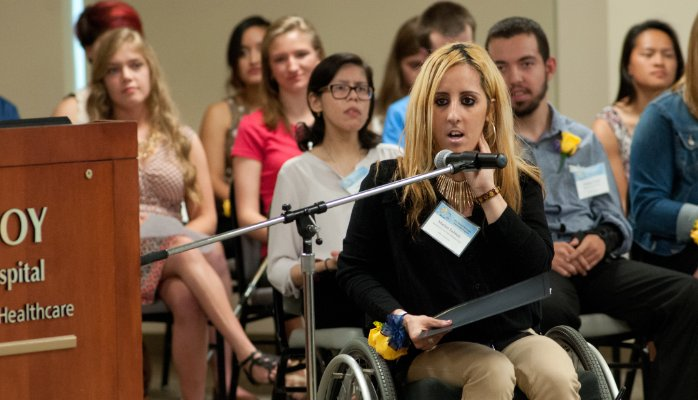 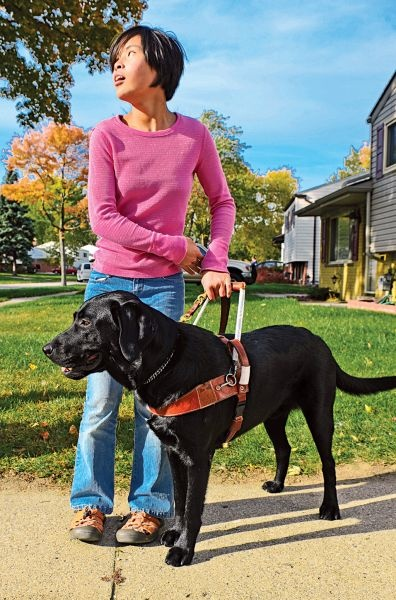 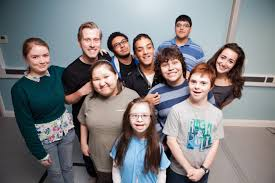 Look for innovation                   .Fight Inspiration Porn/Pity Dichotomy
David McNelly
davidmcnelly@gmail.com
740-222-2482
Questions and Contact